Caracterização dos sistemas produtivos e análise de impactes na paisagem
André Pereira
Cecília Bernardo
Joana Contente
Luana Moraes
Madalena Santos
Objetivos
Identificar os sistemas de produção agrícola
Caracterizar os sistemas de produção segundo:
intensidade produtiva
capacidade e produtividade do trabalho
nível e padrão de especialização produtiva
densidade e composição do efetivo pecuário
uso da superfície agrícola
fração do território ocupada por agricultura
Interpretar a tecnologia refletida nos sistemas de produção
Analisar o efeito do sistema de produção na:
composição e heterogeneidade da paisagem
área ardida acumulada num determinado período
Metodologia
Análise dos SPA’s e impactos nas Paisagens da área de estudo A (Noroeste de Portugal) fragmentada em 1381 Freguesias;
Identificação das variáveis pertinentes :
SPA’s: Intensidade produtiva, capacidade do trabalho, produtividade do trabalho, nível de especialização produtiva, padrão de especialização produtiva, densidade pecuária, composição do efetivo pecuário, uso da superfície agrícola, e fração do território ocupado por agricultura;
Impactos na Paisagem: composição da paisagem, heterogeneidade da paisagem, área ardida acumulada
Metodologia
Seleção de 9 clusters dos SPA’s de SPA’s com o software SPSS a partir dos dendogramas; 
Seleção de 4 clusters de Paisagem com o software SPSS a partir dos dendogramas; 
 Diagnóstico dos SPA’s e Paisagens a partir  de cálculo percentual das variáveis sobre as freguesias;
Cruzamento entre os clusters de SPA e Paisagem.
Resultados
Caracterização dos sistemas de produção
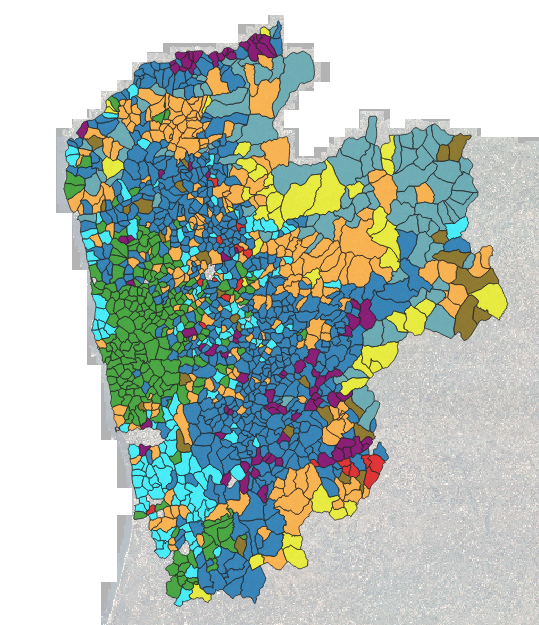 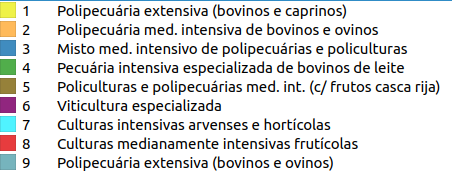 Caracterização dos Sistemas de Produção
Intensidade produtiva:
Clusters com maior intensidade produtiva: especializado em bovinos de leite (4     )e culturas intensivas e arvenses e hortícolas (7    );

Clusters com menor intensidade produtiva: 
polipecuária extensiva em bovinos e caprinos  (1     ),
e polipecuária extensiva em bovinos e ovinos  (9     ).
Caracterização dos Sistemas de Produção (cont.)
Capacidade de trabalho:
Clusters com maior capacidade de trabalho: polipecuária extensiva em bovinos e caprinos (1     ) , e polipecuária extensiva em bovinos e ovinos ( 9    );

Clusters com menor capacidade de trabalho: misto de polipecuárias e policulturas (5     ), viticultura especializada (6    ), culturas arvenses e hortícolas(7    ), e culturas intensivas frutícolas (8     ).
Caracterização dos Sistemas de Produção (cont.)
Produtividade do trabalho:
Maior produtividade do trabalho: especializado em bovinos de leite ( 4     ) e culturas intensivas e arvenses e hortícolas ( 7     );  

Menor produtividade do trabalho: polipecuária extensiva em bovinos e caprinos ( 1     ), e polipecuária extensiva em bovinos e ovinos ( 9      ).
Caracterização dos Sistemas de Produção (cont.)
Especialização produtiva:
Maior nível de especialização produtiva: pecuária intensiva de bovinos de leite ( 4     ) e viticultura ( 6     ) 

Menor nível de especialização produtiva: polipecuária extensiva em bovinos e caprinos ( 1     ) , e polipecuária extensiva em bovinos e ovinos ( 9     )
Caracterização dos Sistemas de Produção (cont.)
Padrão de especialização produtiva:
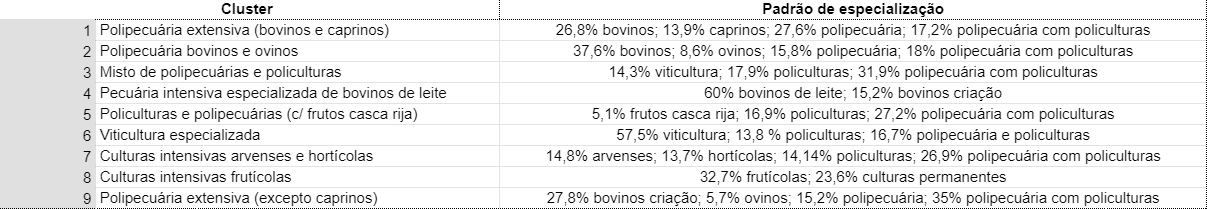 Caracterização dos Sistemas de Produção (cont.)
Densidade pecuária:
Maior densidade pecuária: pecuária intensiva de bovinos de leite ( 4     ) 

Menor densidade pecuária: polipecuária extensiva de bovinos e ovinos ( 2     ), e semelhança entre os clusters de polipecuária extensiva e os restantes
Caracterização dos Sistemas de Produção (cont.)
Composição do efetivo pecuário:
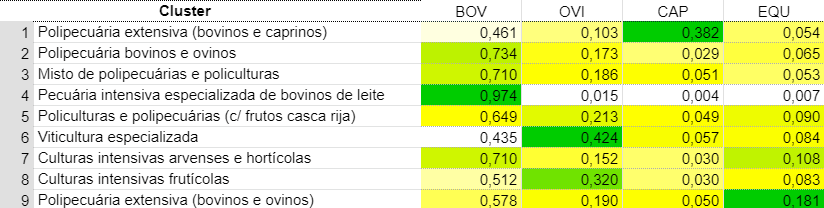 Caracterização dos Sistemas de Produção (cont.)
Uso da superfície agrícola:
Mais superfície de terra arável: pecuária intensiva especializada de bovinos de leite ( 4     )  e culturas intensivas arvenses e hortícolas ( 7     )  
mais culturas permanentes: viticultura especializada ( 6     ) e culturas intensivas frutícolas ( 8     ) 
mais prados e pastagens: polipecuária extensiva em bovinos e caprinos ( 1     ) , e polipecuária extensiva em bovinos e ovinos ( 9     )
Caracterização dos Sistemas de Produção (cont.)
Fração da freguesia ocupada por agricultura:
Maior fração da freguesia ocupada por agricultura: polipecuária extensiva em bovinos e caprinos ( 1    ) , polipecuária extensiva em bovinos e ovinos ( 9      ) , pecuária intensiva  especializada em bovinos de leite ( 4     ) , e culturas intensivas frutícolas e hortícolas ( 8     ) 
 Menor fração da freguesia ocupada por agricultura: culturas intensivas arvenses e hortícolas ( 7     )
Tecnologia refletida nos sistemas de produção
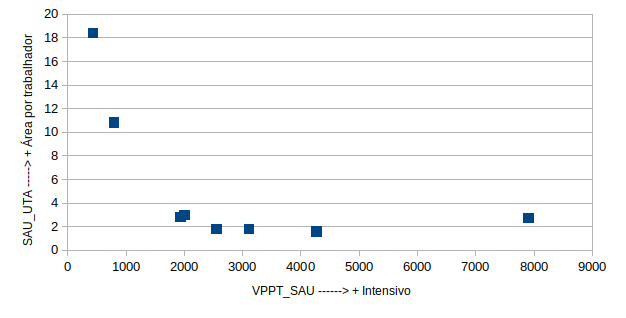 9
1
4
Análise de impactes
Composição da paisagem:
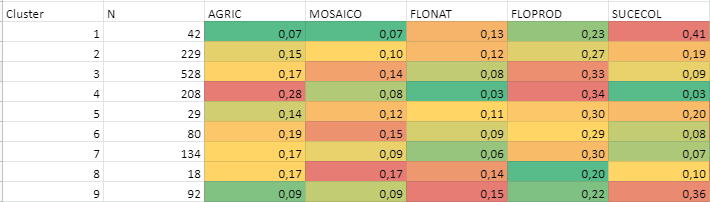 Análise de impactes (cont.)
Composição da paisagem agrícola:
Mais alto: pecuária intensiva especializada de bovinos de leite ( 4     ) 
Mais baixo: polipecuária extensiva de bovinos e caprinos ( 1     ) , e polipecuária extensiva de bovinos e ovinos ( 9     ) 
Composição da paisagem Mosaico:
Mais alto: culturas intensivas frutícolas ( 8     ) , viticultura especializada, (6    ) e misto de polipecuárias e policulturas ( 5    ) 
Mais baixo: polipecuária extensiva de bovinos e caprinos ( 1   ) , pecuária especializada intensiva de bovinos de leite ( 4     ) , culturas intensivas arvenses e hortícolas (7    ), e polipecuária extensiva de bovinos e ovinos (9   )
Análise de impactes (cont.)
Composição da paisagem floresta nativa: 
Mais alto: polipecuária extensiva de bovinos e ovinos( 9     ) , culturas intensivas frutícolas ( 8     ) , polipecuária extensiva de bovinos e caprinos( 1     ) , e polipecuária de bovinos e ovinos ( 2     ) 
Mais baixo: pecuária intensiva especializada de bovinos de leite ( 4     ) , e culturas intensivas arvenses e hortícolas ( 7    ) 
Composição da paisagem floresta de produção:
Mais alto: pecuária intensiva de bovinos de leite ( 4     ) , e misto de polipecuárias e policulturas (5     ) 
Mais baixo: culturas intensivas frutícolas (8     ) , polipecuária extensiva de bovinos e ovinos( 9     ) , e polipecuária extensiva de bovinos e caprinos ( 1     )
Análise de impactes (cont.)
Composição da paisagem em sucessão ecológica: 
Mais alto: polipecuária extensiva de bovinos e caprinos (1   ) e polipecuária extensiva de bovinos e ovinos (9   )
Mais baixo: pecuária intensiva especializada de bovinos de leite (4    )
Análise de impactes (cont.)
Biodiversidade 
Índices de Shannon e Evenness: 
Mais alto: Viticultura especializada (6     ), polipecuárias e policulturas com frutos de casca rija (5     ), culturas intensivas frutícolas (8     )
Mais baixo: Pecuária intensiva especializada em bovinos de leite (4     ), culturas intensivas arvenses e hortícolas (7     ).
Análise de impactes (cont.)
Área ardida:
Mais alto: Polipecuária extensiva de bovinos e caprinos (1     ), polipecuária extensiva de bovinos e ovinos (9     )
Mais baixo: Pecuária intensiva especializada de bovinos de leite (4     ) , culturas intensivas arvenses e hortícolas (7     )
Análise de impactes (cont.)
Heterogeneidade da paisagem
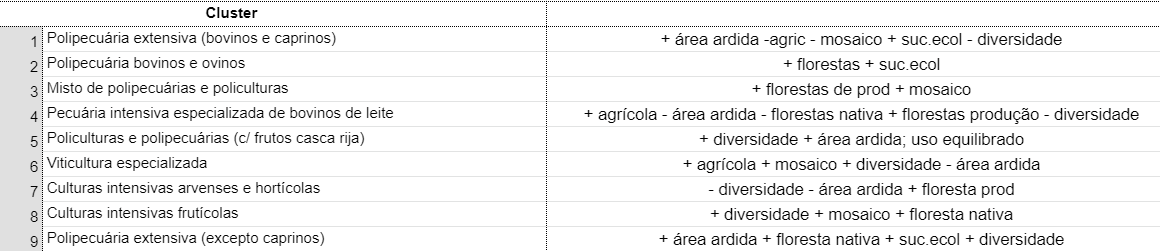 Cruzamento entre clusters
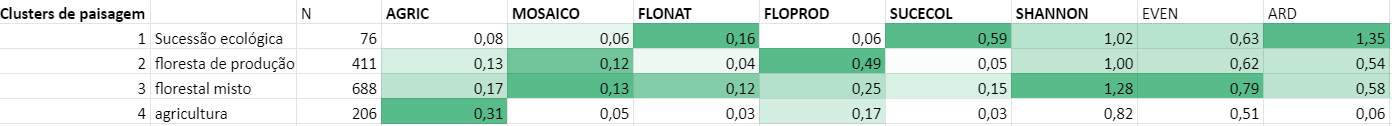 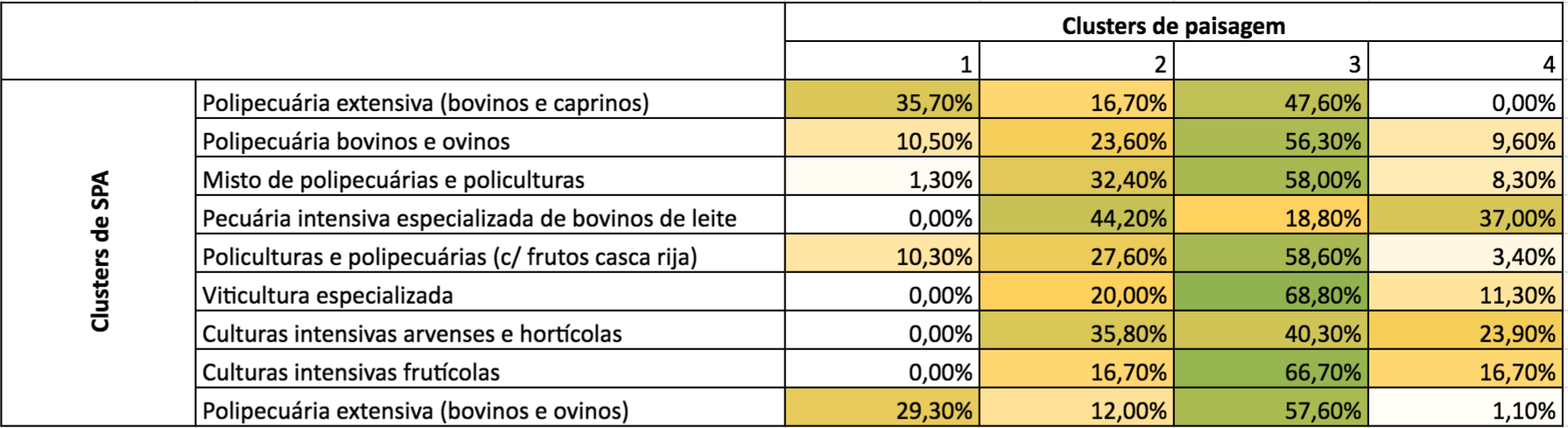